Continuous Moderator Variables
in Multiple Regression Analysis
What is a Moderator?
A variable that alters the relationship between two or more other variables.
If the relationship between X and Y varies across levels of M, then M is a moderator.
“Moderation” is nothing more than what we called “interaction” in factorial ANOVA
Misanthropy, Idealism, and Attitudes About Animals
Same data I used to illustrate a Potthoff analysis.
But idealism will not be dichotomized.
The criterion variable is score on the first subscale of the Animal Attitudes scale.
The Animal Rights subscale
12 Likert-type items
Cronbach alpha = .87.
Download
Moderate.dat from my data files page.
Moderate.sas from my SAS programs page.
Point the program to the data file.
Run the program.
Center the Variables ?
Subtract mean from each score
For all predictor variables that are involved in the interaction(s)
This is commonly done and believed to prevent problems with
Multicollinearity
And other things (see Howell)
May center the outcome variable too, but that is not necessary.
Don’t Center the Variables
As recently demonstrated by Andrew Hayes, it is NOT necessary to center the predictors.
It may, however, be easier to interpret the results if they are centered.
Standardize the Variables
Unstandardized regression coefficients are rarely useful for the psychologist.
Just standardize all of the variables to z scores.
Which, of course, are centered.
proc standard mean=0 std=1 out=Zs;
Create the Interaction Term(s) & Run the Regression
data Interaction; set Zs;
Interact = Misanth*Ideal;
proc corr; var AR Misanth Ideal Interact;
proc reg; model AR = Misanth Ideal interact / stb tol;  run;
Regression Output
R2 = .113 , p < .001
ZAR =.303ZMisanth + .067ZIdeal  .146Zinteract - .02
The interaction is significant, p = .049.
What does the regression look like for low (-1), medium (0), and high (+1) values of the moderator?
Idealism = Low (-1)
Substitute (-1) for Zideal
Remember Zinteract =ZIdealism  ZMisanthropy
.303 ZM + .067(-1) + (-.146)(-1) ZM - .02
ZAR = .449 ZMisanth - .069 
AR increases by .449 SD for each one SD increase in Misanth
Now, watch this simple slope decrease as we increase idealism.
Idealism = Medium (0) or High (+1)
Medium Idealism303 ZM + .067(0) + .146(0) ZM - .02
ZAR = . 303 ZMisanth - .02
High Idealism
.303 ZM + .067(1) + (-.146)(1) ZM -.02
 ZAR = .157 ZMisanth + .065
Find 2 Points for Each Line
Low Idealism:  ZAR = .449 ZMisanth - .069 
Low Idealism, Low Misanthropy:
   ZAR = .449(-1) -.069 = -.518
Low Idealism, High Misanthropy:
  ZAR = .449(+1) - .069 = .380
Mean Idealism: ZAR = . 303 ZMisanth - .02
Mean Idealism, Low Misanthropy:
  ZAR = .303(-1) - .02 = -.305
Mean Idealism, High Misanthropy:
  ZAR = .303(+1) - .02 = .301
High Idealism:  ZAR = .157 ZMisanth + .065 
High Idealism, Low Misanthropy: 
  ZAR = .157(-1) + .065 = -.092
High Idealism, High Misanthropy:
  ZAR = .157(+1) + .065 = .222
Plot the Three Lines
Use Italassi
It Comes with Data
Click the Equations Tab
You get Y predicted from X1
Y predicted from X2
Y predicted from X1 and X2
Y predicted from X1 and X2  and the interaction term
Click on the 2-D View Tab
Select the predictor variable to display on the abscissa.
Select “Multiple with interaction.”
Move the slider to change the value of the moderator variable.
Click on the Variables Tab
Enter these values
Dependent = AR
Independent X1 = Misanthropy
Minimum = -1.97
Maximum = 2.5
Independent X2 = Idealism
Minimum = -2.54
Maximum = 2.54
Click on the Equations Tab
Enter the parameters for our Misanthropy x Idealism interaction model.
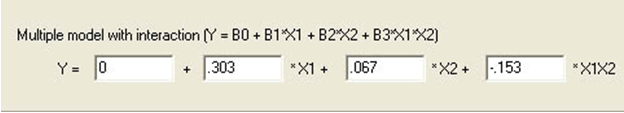 Click on the 2-D Tab
Model:  Multiple with interaction
Misanthropy on the abscissa.
Move the slider to vary the level of idealism.
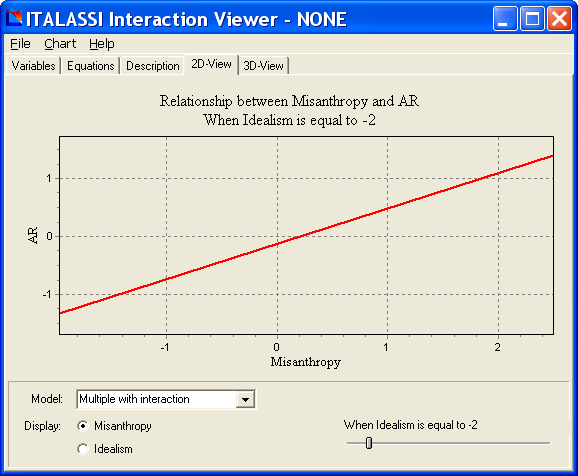 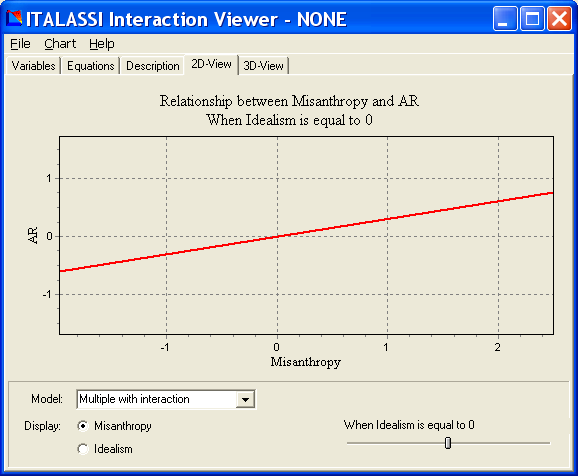 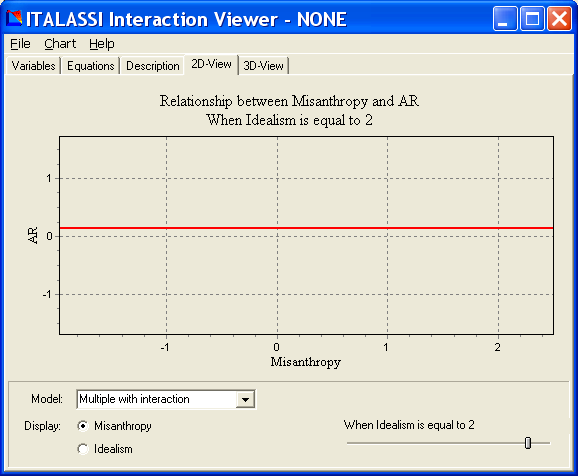 Main Effects vs Moderation
Imagine a study where the variables are
Level of stress (state)
Dose, in mg, of a new drug (nopressor) designed to reduce blood pressure.
SBP, patients resting systolic blood pressure minus the systolic blood pressure considered to be normal/healthy for a person of the subject’s age and sex.
I frequently find my students writing statements (hypotheses) like this:  “Dose of nopressor will moderate the effect of stress on systolic blood pressure such that those with high stress will exhibit lower blood pressure when the dose of nopressor is high.  That is, nopressor will mitigate the hypertension caused by high stress.”  Then I have to explain that the presence of a mitigating effect does not establish moderation.
Mitigation With No Moderation
Mitigation With Moderation